VOSTRA FOTO
Mario GARDINI
Titolo della posizione
Descrivete brevemente il vostro percorso professionale, le vostre competenze chiave per la posizione ed i vostri obiettivi di carriera. Questa è in realtà un'introduzione alla vostra lettera di presentazione.
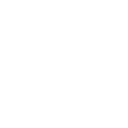 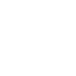 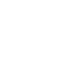 mail@mail.com
06 529658660
VIA VITTORIA, 17 00187 ROMA
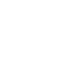 FORMAZIONE
ESPERIENZA
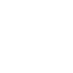 NOME AZIENDA| 2000 – 2003 | POSIZIONE| CITTA’| PAESE
Descrivete qui le funzioni che avete occupato per questa posizione. Descrivete anche i vostri incarichi e i risultati che avete ottenuto. 

NOME AZIENDA| 2000 – 2003 | POSIZIONE| CITTA’| PAESE
Descrivete qui le funzioni che avete occupato per questa posizione. Descrivete anche i vostri incarichi e i risultati che avete ottenuto. 

NOME AZIENDA| 2000 – 2003 | POSIZIONE| CITTA’| PAESE
Descrivete qui le funzioni che avete occupato per questa posizione. Descrivete anche i vostri incarichi e i risultati che avete ottenuto.
FORMAZIONE | 2003 | QUALIFICA| EQF 7 | CITTA’
Descrivete le caratteristiche di questa formazione: qualifiche, opzioni della formazione, ecc …

FORMAZIONE | 2003 | QUALIFICA| EQF 7 | CITTA’
Descrivete le caratteristiche di questa formazione: qualifiche, opzioni della formazione, ecc …

FORMAZIONE | 2003 | QUALIFICA| EQF 7 | CITTA’
Descrivete le caratteristiche di questa formazione: qualifiche, opzioni della formazione, ecc …
INFORMATICA
LINGUE
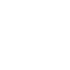 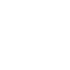 Trattamento testi
Foglio Excel
HTML, ASP, C++
Dreamweaver
PHP / SQL
Inglese A1
Tedesco A2
Spagnolo B1
Portoghese B2
Italiano C1
COMUNICAZIONE
GESTIONE & ORG
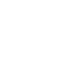 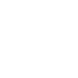 Buona capacità di management e gestione del team acquisita come Manager presso XYZ. Gestione di 15 persone.
Eccellente contatto con la clientela acquisita nel corso della mia esperienza di commerciale.